American Literature Week 7
September 10th-14th
Monday
Review answers to reading check from Friday with your table
Practice close reading excerpt from Ch. 3-makes notes of thoughts, ideas, connections, and/or questions as you read
Chapter 4 questions-Answer assigned questions with table-be prepared to share with class
Read and discuss chapter 5
HW: Read chapter 6
The Great Gatsby Test on 9/18
Vocabulary practice(chapters 6 and 7) due 9/20-QUIZ SAME DAY!
Close Reading-3-makes notes of thoughts, ideas, connections, and/or questions as you read
Tuesday-September 11th
Greyhound News: www.GreyhoundNews.net
TODAY
CHECK THE SEATING CHART BY THE CELL PHONE HOLDER!
Chapter 4 -6 Reading Check
Ch. 6 questions
Start reading chapter 7
9/18 - Gatsby Test9/20 - Vocab Practice due by 8 AM9/20 - Vocab Test
Wednesday-September 12th
Go over answers to yesterday’s reading check
Continue/Start reading chapter 7-finish reading for HW!
HW: Finish reading chapter 7/work on chapter questions
9/18 - Gatsby Test9/20 - Vocab Practice due by 8 AM9/20 - Vocab Test

While you read today: Underline/highlight/circle all references to the heat/weather.

What does the heat represent? Why is it fitting that it is almost the last day of the summer? Explain with textual evidence.
Thursday-September 13th
Chapter 7 Reading Check
Chapter 7 Close Reading







What does the heat represent? Why is it fitting that it is almost the last day of the summer? Explain with textual evidence.
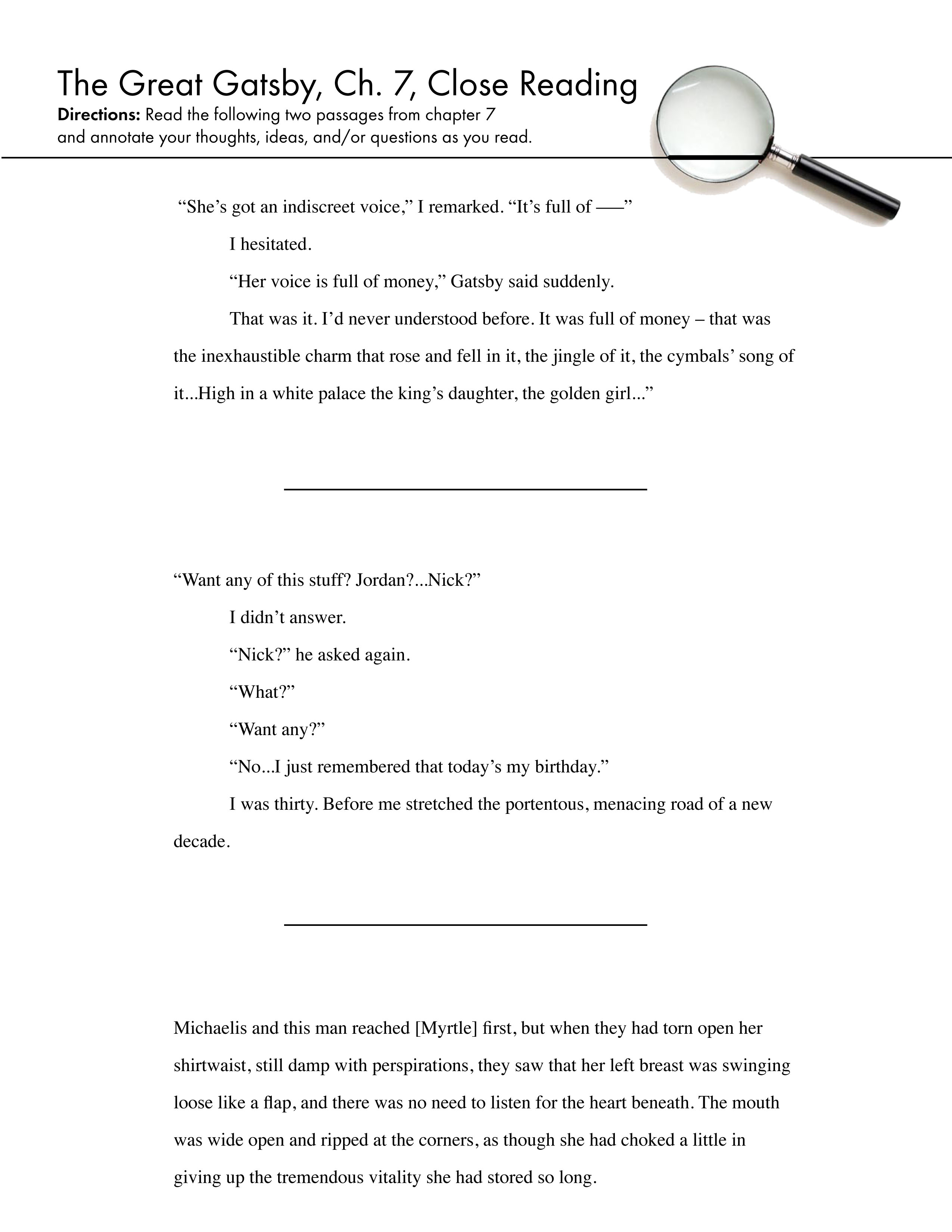 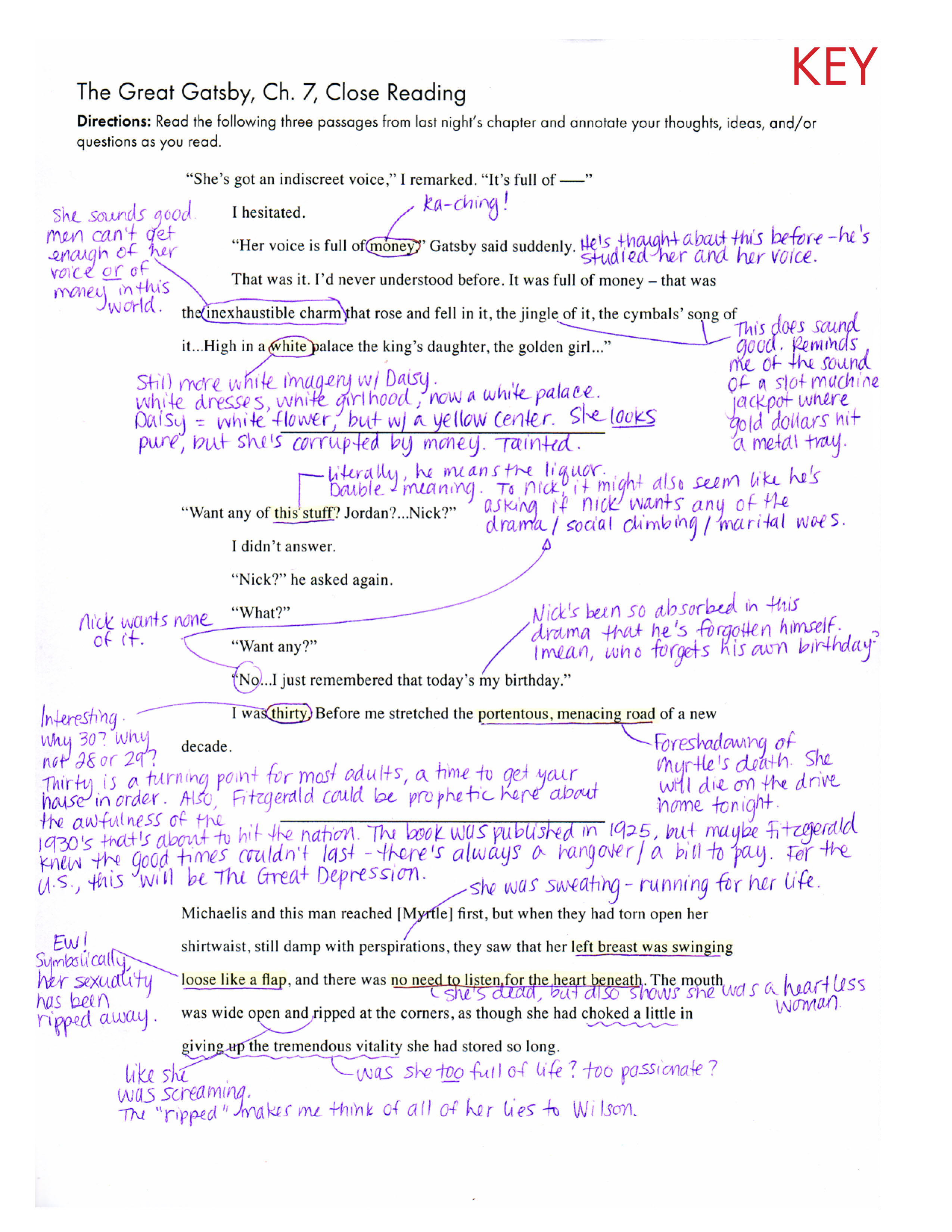 Read chapter 8/work on chapter questions
9/18 - Gatsby Test9/20 - Vocab Practice due by 8 AM9/20 - Vocab Test
Friday-September 14th
Chapter 8 Reading Check
Review answers to vocabulary assessment
Read and discuss chapter 9

HW: Finish reading chapter 9-make sure all questions are completed/update character sheet
9/18 - Gatsby Test9/20 - Vocab Practice due by 8 AM9/20 - Vocab Test